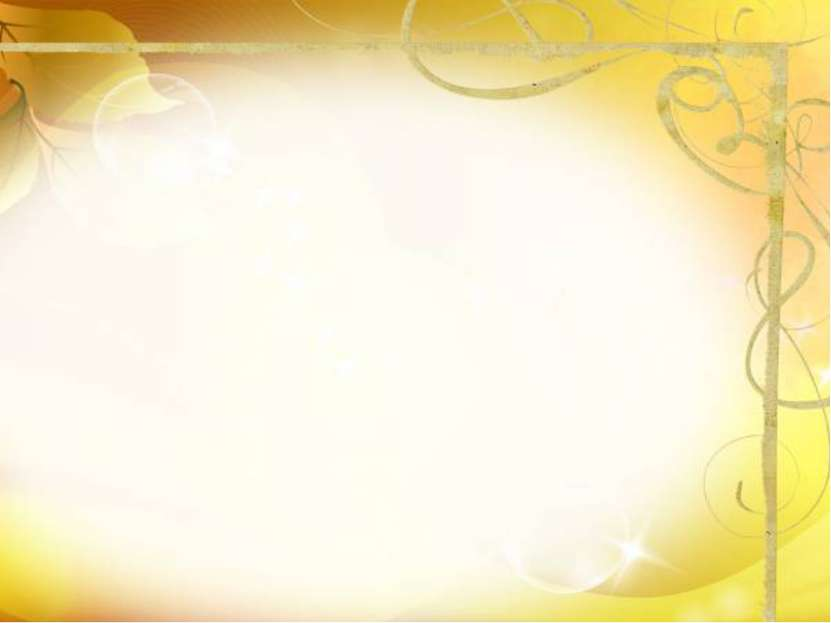 Сказка - ложь, да в ней намёк - добрым молодцам урок!